Opakovanie:
Rozdiel medzi kombinačnými a sekvenčnými obvodmi
 Lineárny napájací zdroj
 Nízkofrekvenčný zosilňovač
 Výkonový zosilňovač, typy 
 Operačný zosilňovač, typy OZ
Charakterizuj hradlo AND, OR, XOR, XNOR
 Charakterizuj RS preklápací obvod, JK preklápací obvod, D preklápací obvod
Charakterizuj astabilný, monostabilný a bistabilný preklápací obvod
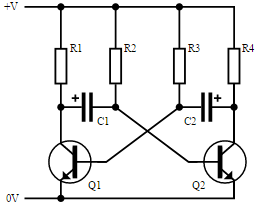 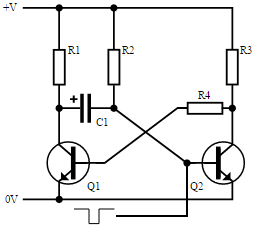 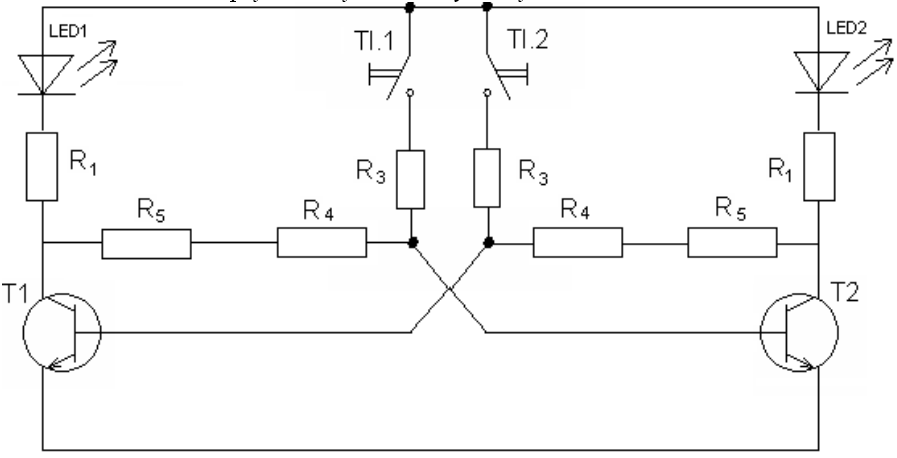 9. Na čo sme použili IO: LM317, LM386, TDA2030, LM324
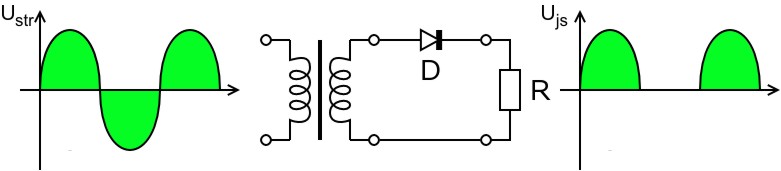 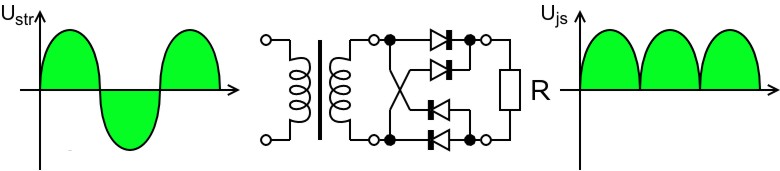 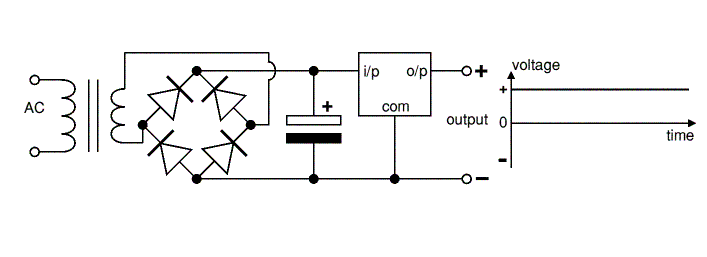 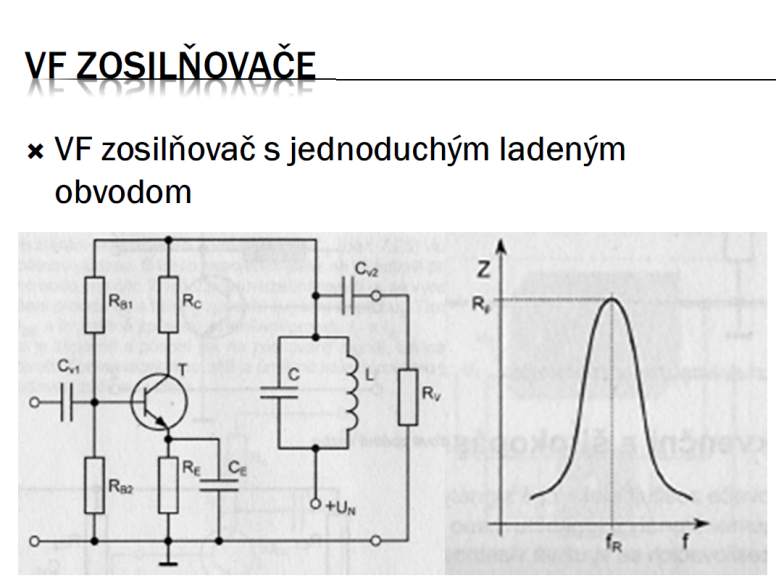 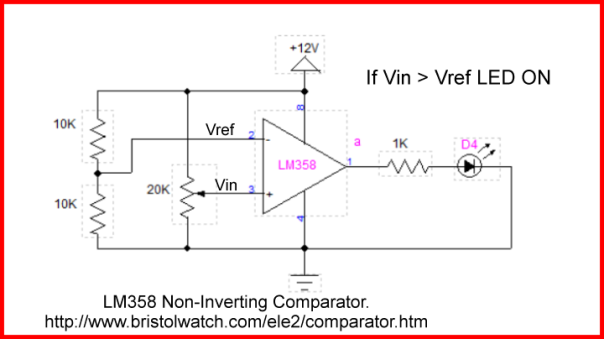 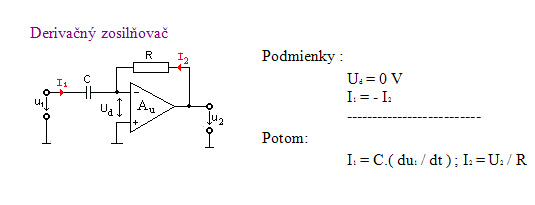 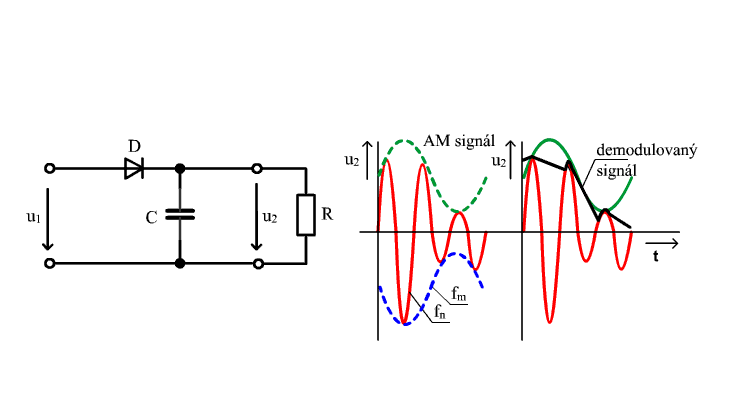 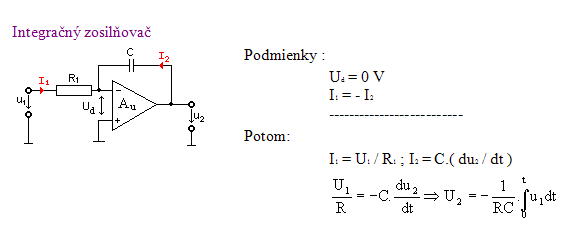 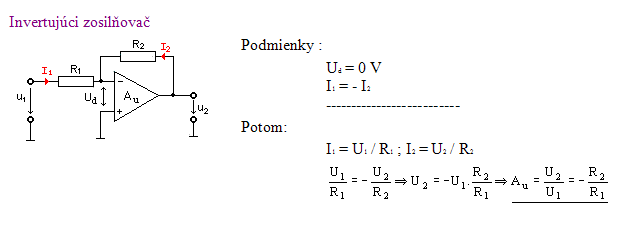 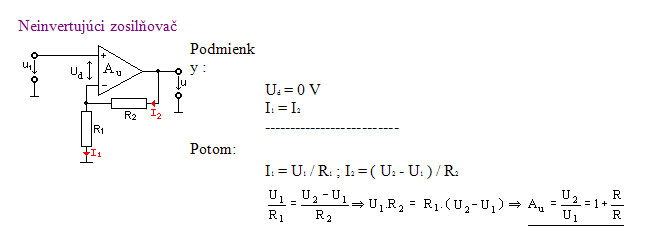 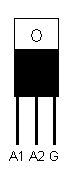 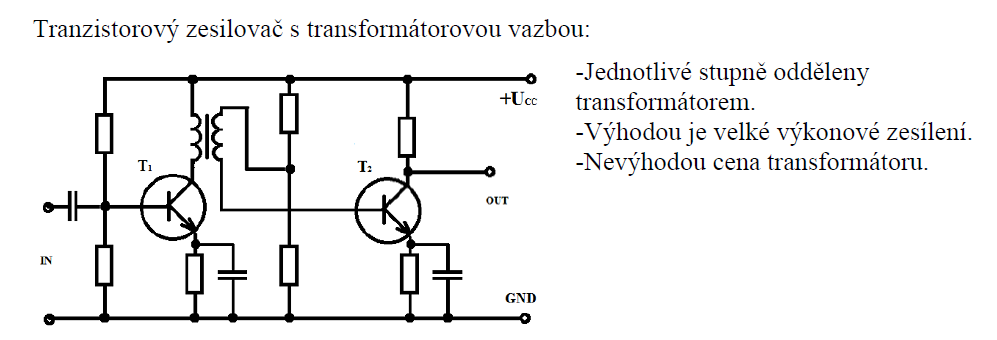 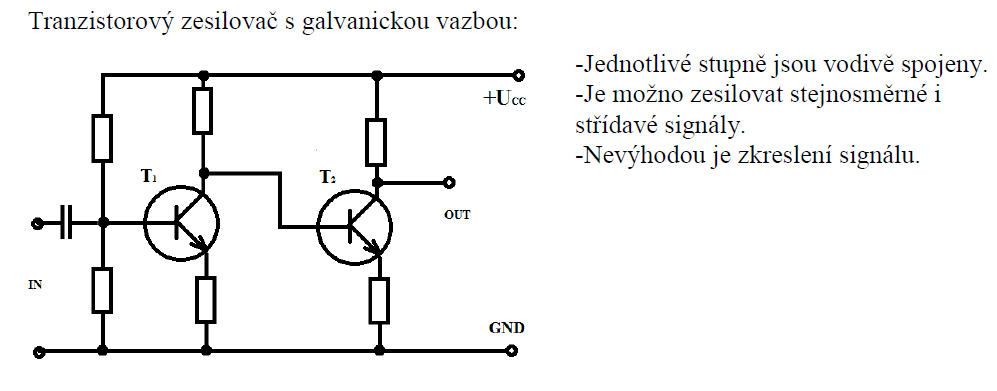 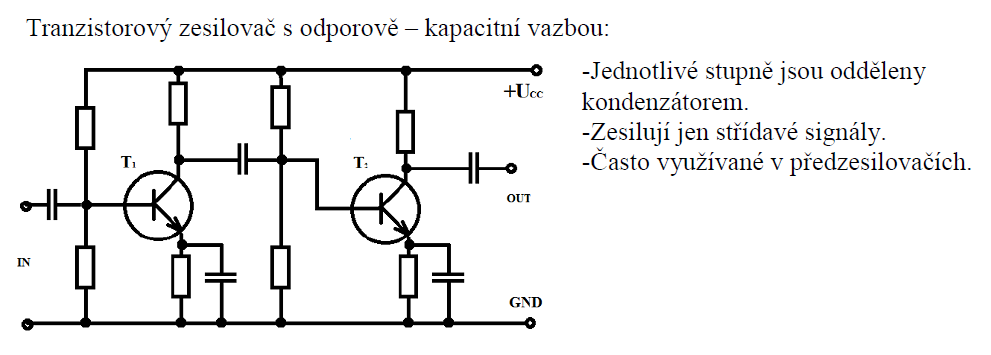 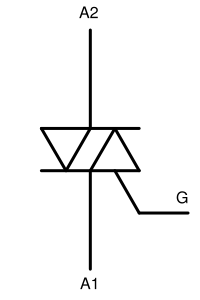 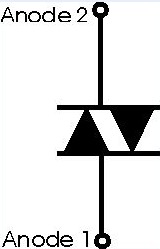 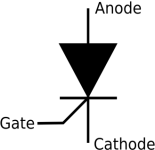 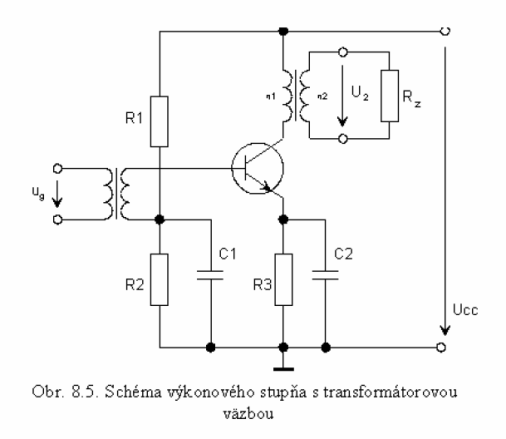 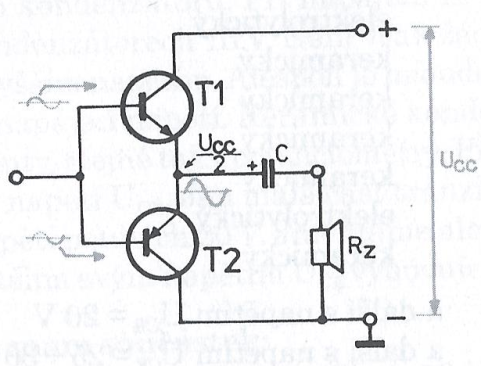 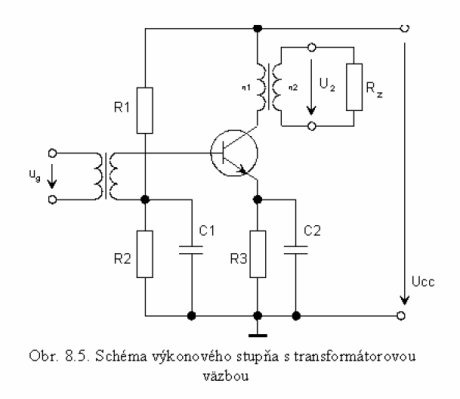 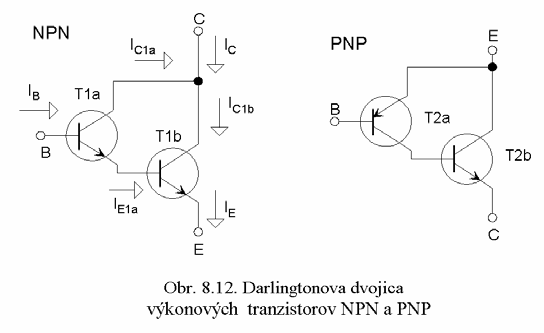 D- preklápací obvod
Odstraňuje zakázaný stav, tým že na vstupe je RS invertor.
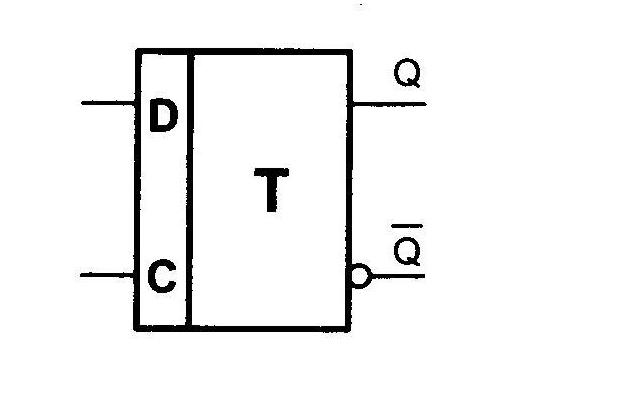 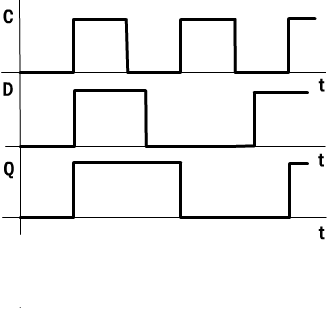 Grafická značka D obvodu
Pravdivostná tabuľka a priebeh D obvodu
JK- preklápací obvod
Nemá zakázané stavy, preklopenie nastáva iba ak C =1.
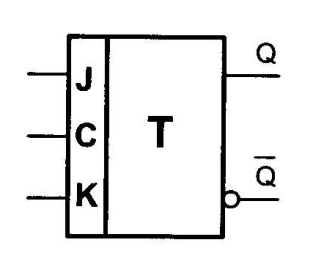 Grafická značka JK obvodu
Pravdivostná tabuľka a priebeh JK obvodu
T- preklápací obvod
=>
Pravdivostná tabuľka T obvodu
Grafická značka T obvodu
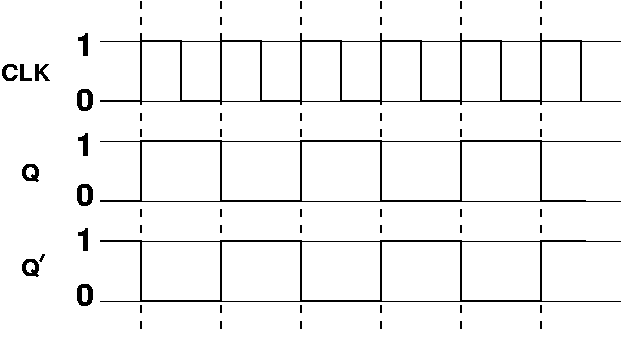 Priebeh signálov v T obvode
Zásady pre prácu so súčiastkami  CMOS
 obvody sú citlivé na statickú energiu
 prepravovať a skladovať v antistatických obaloch
 po rozbalení skratovať vývody
 zabrániť vzniku elektrostatického náboja
 všetky prístroje, pomôcky, doska stola a pracovník musia byť na rovnakom potenciáli
 nedotýkať sa vývodov súčiastok
 tepelne nepreťažovať obvod pri spájkovaní, nepoužívať pištolové spájkovačky
 najprv pripojiť napájanie, potom logický signál na vstupy
 obvody vyberať a vkladať pri odpojení napájania
Registre a čítače sú častým stavebným blokom v číslicových systémoch. 

Sú založené na funkcii synchrónnych preklápacích obvodov, 
najčastejšie KO typu D 
KO typu JK. 

Dva hlavné typy registrov sú dátový a posuvný register. 

Dátový register slúži na :
zachytenie dát vo vhodných okamžikoch 
k dočasnému pamätaniu. 

Posuvný register slúži k :
posúvaniu dát o istý počet pozícií doľava či doprava 
alebo kruhový register, kde dáta rotujú. 

Čítače slúžia :
k odpočítaniu impulzov 
delenie kmitočtu celým číslom
Dátové a pamäťové registre:
Sú to sekvenčné logické obvody, ktoré umožňujú vloženie a uchovanie informácie.
Register zostrojíme vhodným prepojením niekoľkých klopných obvodov. Ich počet určuje dĺžku registra a súčasne počet bitov dvojkovej informácie, ktorá má byť zaznamenaná registrom.
Spôsob prepojenia klopných obvodov určuje funkciu, ktorú register vykonáva so skupinou bitov
Paralelný register:
je zostavený zo samostatných KO typu D, ktoré sú viazané spoločnými hodinami, počas jedného C impulzu sa celá informácia zaznamená (s nábežnou hranou) do celého registra až do príchodu ďalšieho hodinového impulzu.
C = clock      A0-A3 = data in     Q0-Q3 = data out
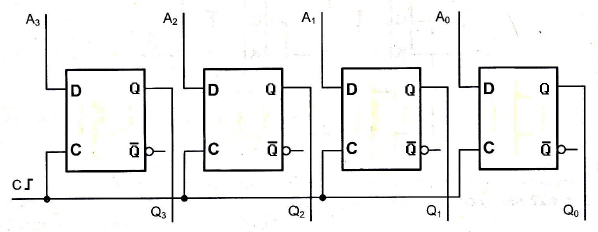 Paralelný register 4 bitový , 4xD-preklápacie obvody
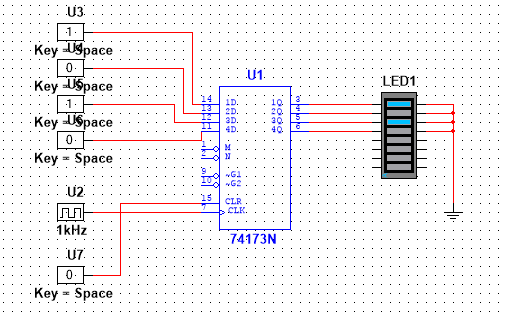 Sériový register:

Sériovým zapojením KO vznikne sériový register, ktorý umožňuje sériový záznam a sériový výstup informácie.
Dáta A3-A0 privedená na vstup prvého KO zľava sa príchodom hodinového impulzu prenesie na jeho výstup, ktorý je spojený zo vstupom ďalšieho KO. 
U štvorbitového registra sa štvorbitové číslo zaznamená štyrmi C impulzami, a to postupným posúvaním obsahu registra vpravo.
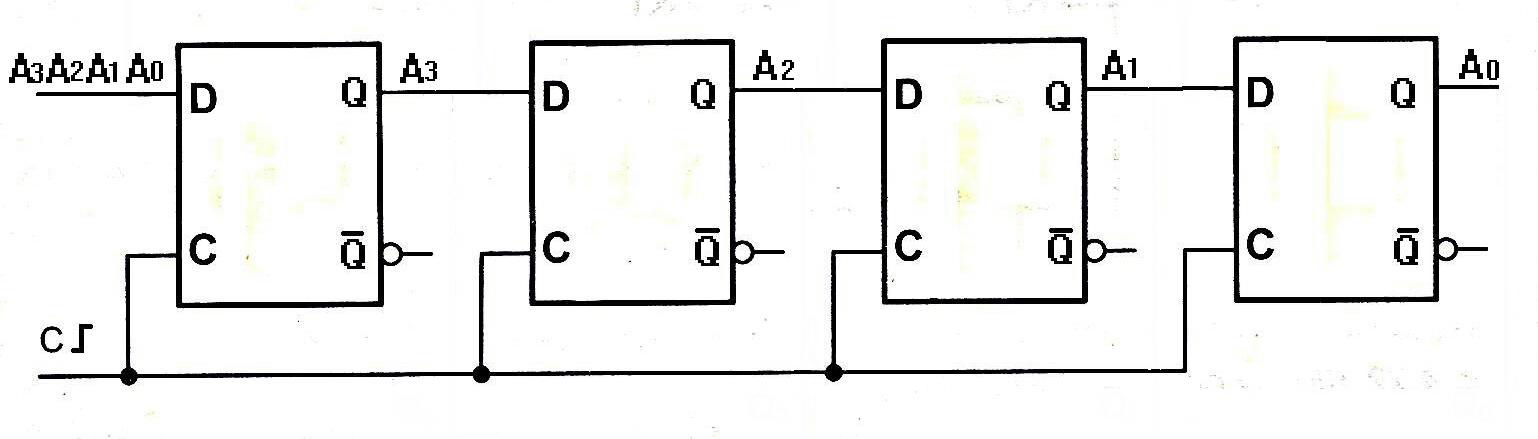 Sériovo-paralelný register:

Sériovo-paralelný register má sériový vstup a paralelný výstup. 
Ak prerušíme ihneď po sériovom zázname činnosť hodín, zostane informácie zachovaná v registri. 
Informáciu môžeme teraz paralelne vybrať (naraz). 
Zmenou zapojenie vstupov môžeme vytvoriť aj paralelne-sériový register a výstup budeme snímať z posledného klopného obvodu (vpravo).
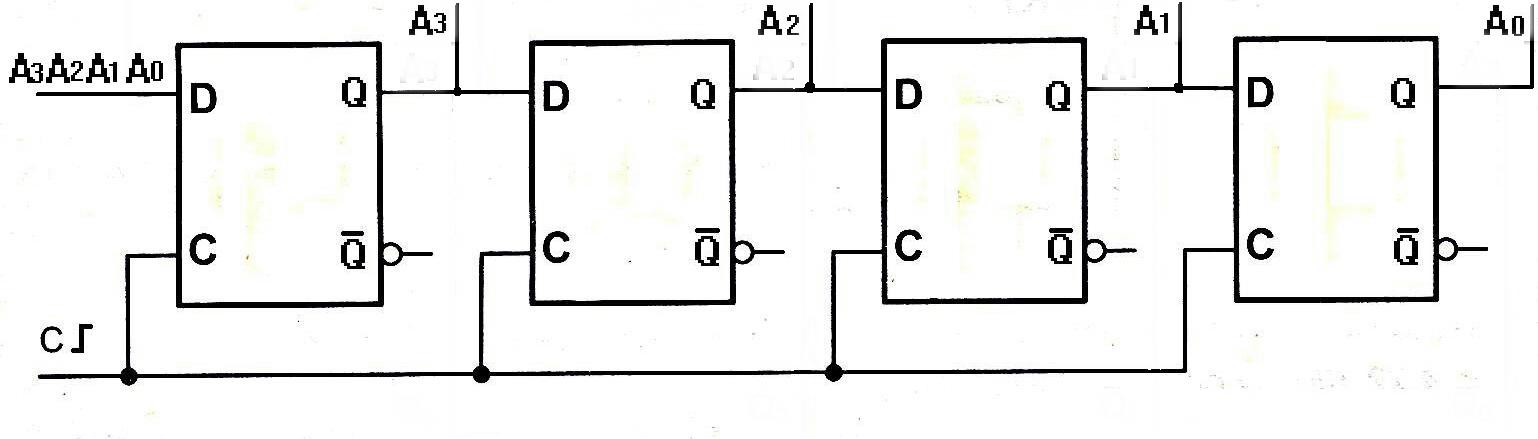 Posuvný register:
Posuvný register je zostavený z radu klopných obvodov typu D, spojených tak, že vlastný posuv informácie nastáva vždy s príchodom nábežnej hrany hodinových impulzov.
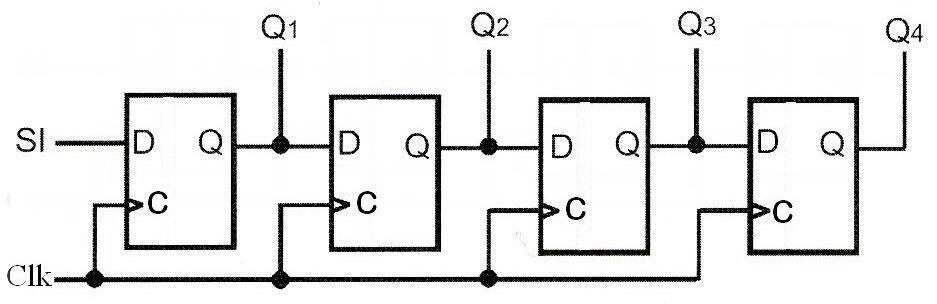 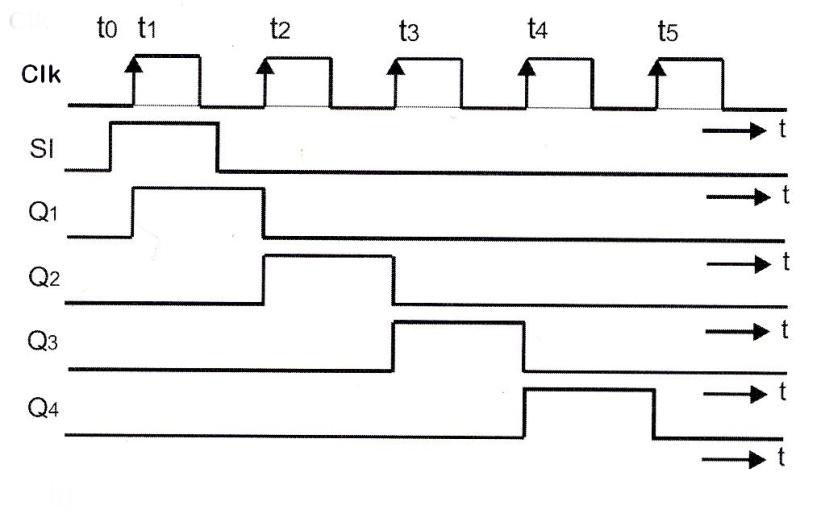 Rovnakým spôsobom pracuje aj register zostavený z radu klopných obvodov JK
Kruhový register:
Kruhový register delí vstupný kmitočet počtom použitých KO a možno ho použiť ako deličku kmitočtu.
Použitie registra:- Krátkodobé uloženie informácií (lokálna pamäť)- Prevodník z paralelného spôsobu činnosti na sériový a naopak- Spomaľovanie členov - oneskorenie je dané počtom KO a periódou Clk
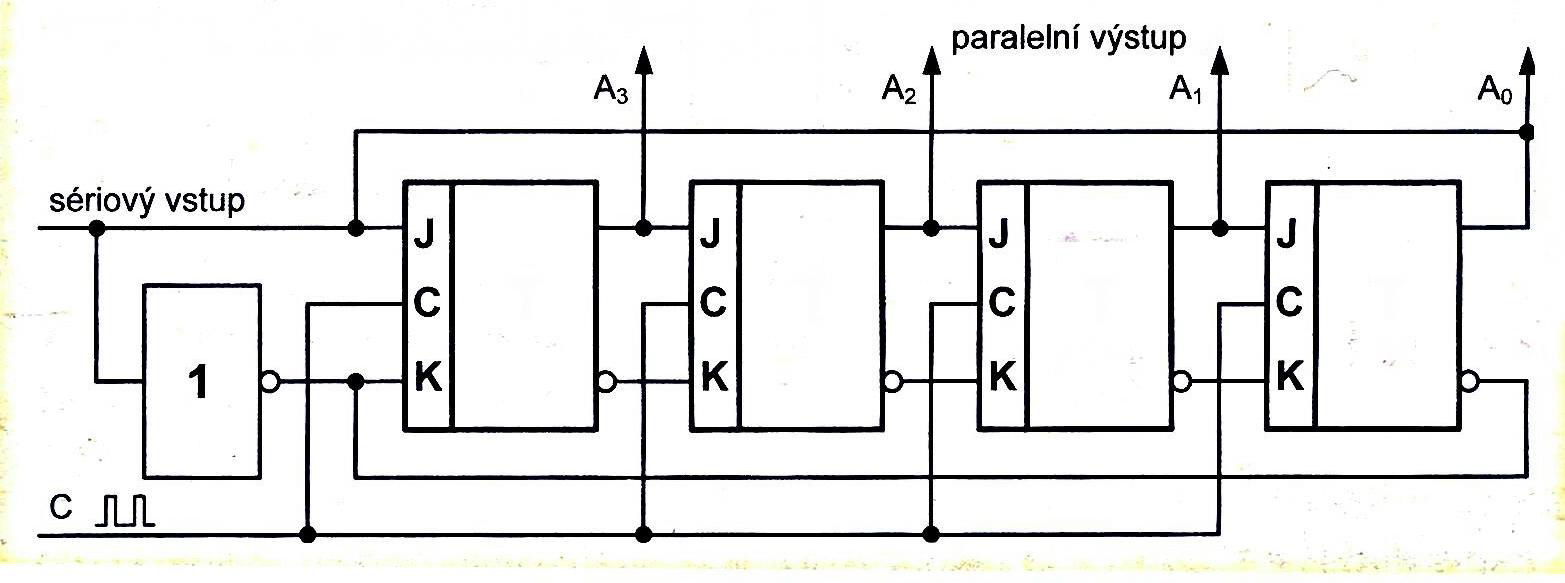 Čítače:
Čítač (angl. Counter) je sekvenčný logický obvod, ktorý číta (počíta) impulzy privedené na jeho vstup, alebo delí jeho frekvenciu. 
Skladá sa z klopných obvodov JK alebo D, prevažne však z deličiek dvoma týchto klopných obvodov.
Podľa spôsobu spúšťania rozlišujeme hlavne:
Asynchrónne čítače - výstup každého klopného obvodu je privedený na hodinový vstup nasledujúceho, preklápanie KO sa uskutočňuje postupne s každým hodinovým impulzom, čo pri viac KO prináša nežiadúce oneskorenie.
Synchrónne čítače - čítač preklápa všetky obvody súčasne a je riadený hodinovými synchronizačnými impulzami.
Podľa použitého kódu sú najbežnejšie čítače binárne, ktoré počítajú vstupné impulzypodľa binárneho kódu. 
Významné sú aj čítače desiatkové, ktoré čítajú v BCD kóde.
Najmä pre potreby automatizácie sa používajú čítače v špeciálnych kódoch:Johnsonov alebo Grayův a iné.
Synchrónny čítač:
Synchrónne čítače - čítač preklápa všetky obvody súčasne a je riadený hodinovými synchronizačnými impulzami.
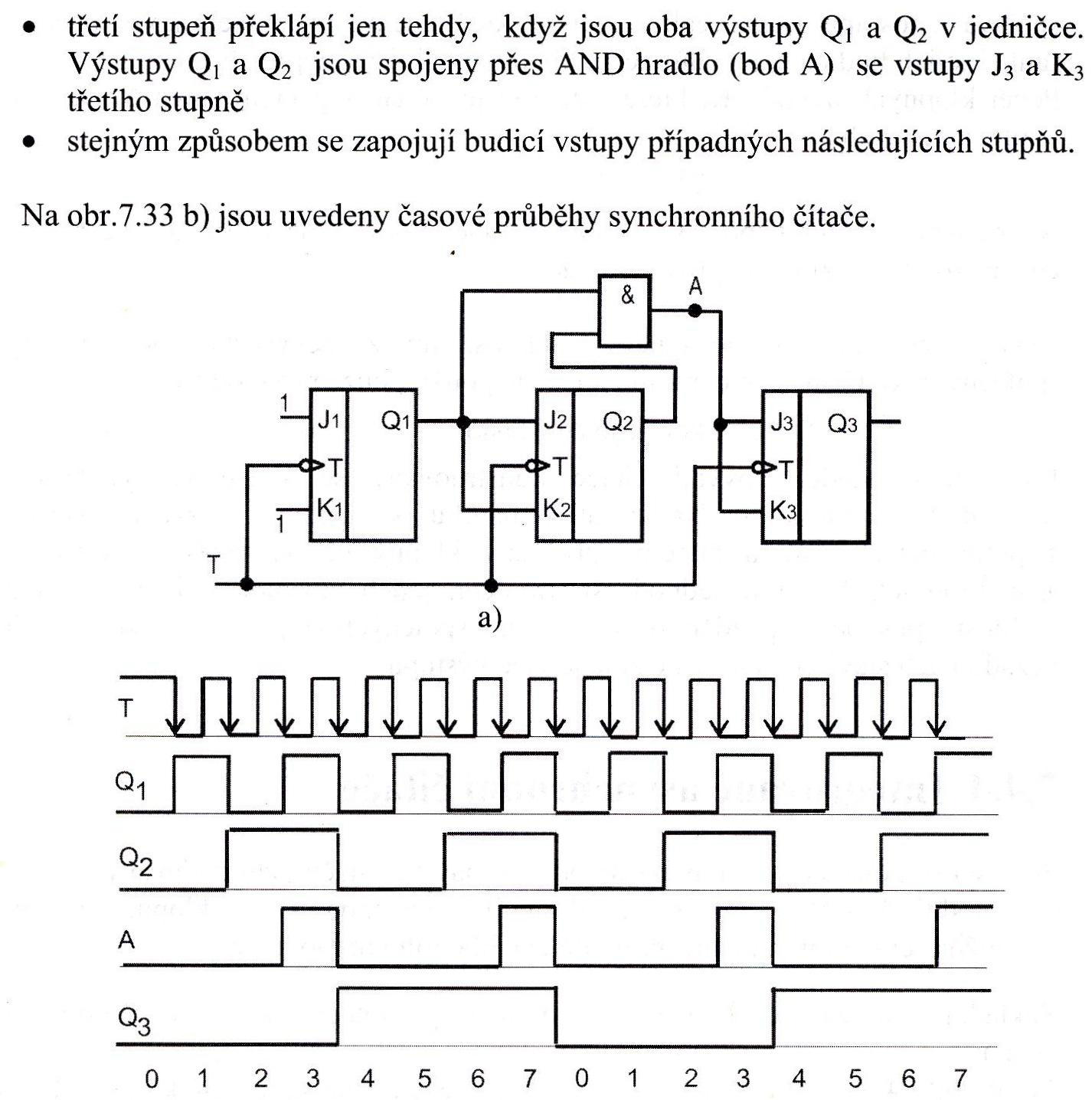 Asynchrónny čítač:
Asynchrónne čítače - výstup každého klopného obvodu je privedený na hodinový vstup nasledujúceho, preklápanie KO sa uskutočňuje postupne s každým hodinovým impulzom, čo pri viac KO prináša nežiadúce oneskorenie.
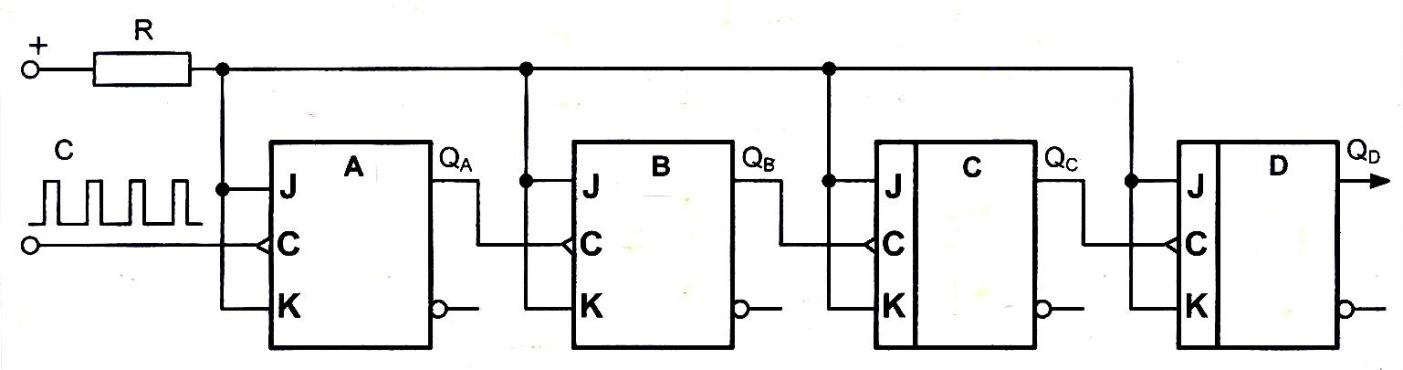 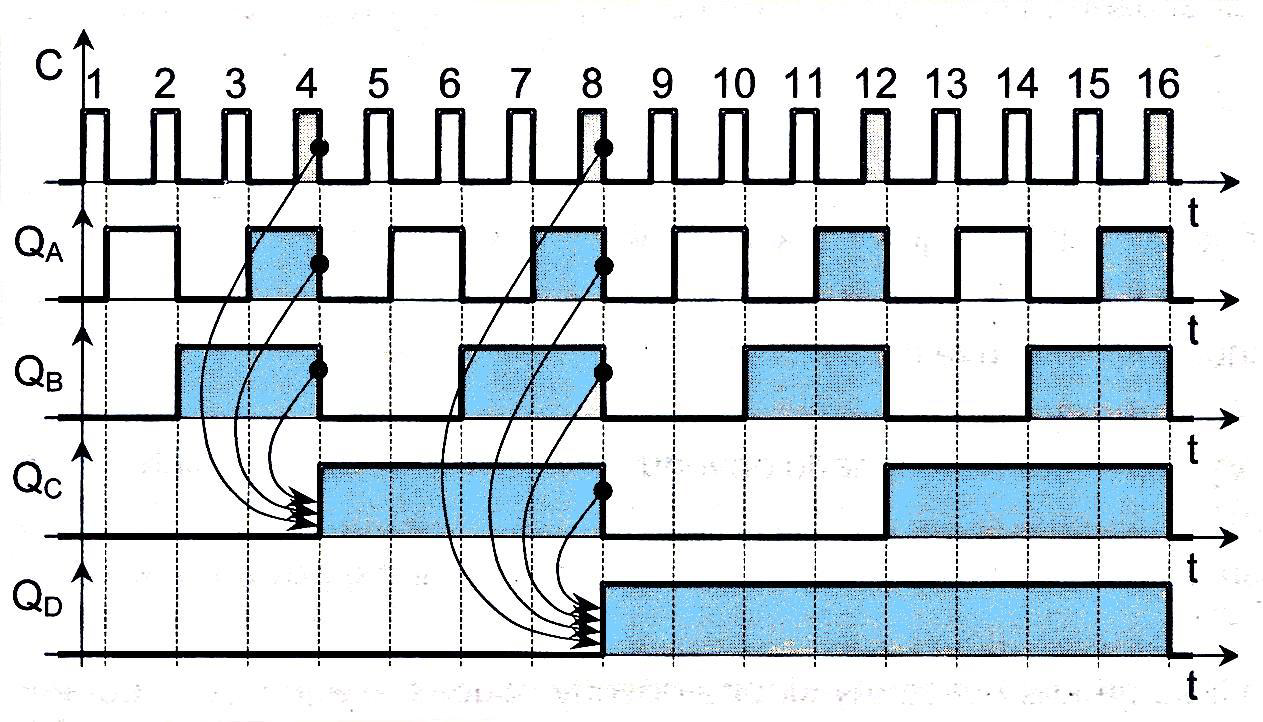 Paralelný register:
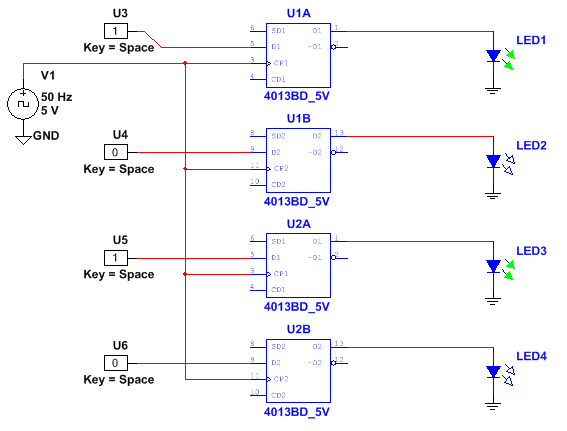 Posuvný register:
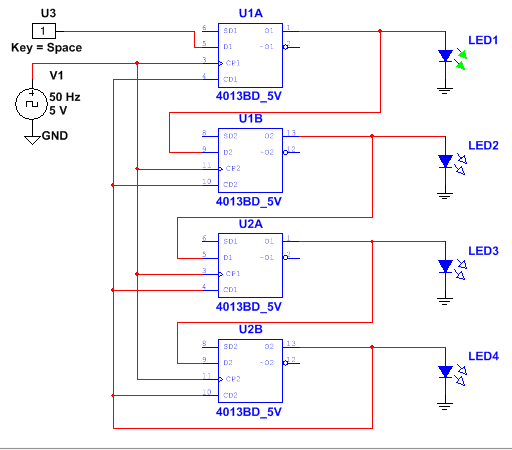 Kruhový register:
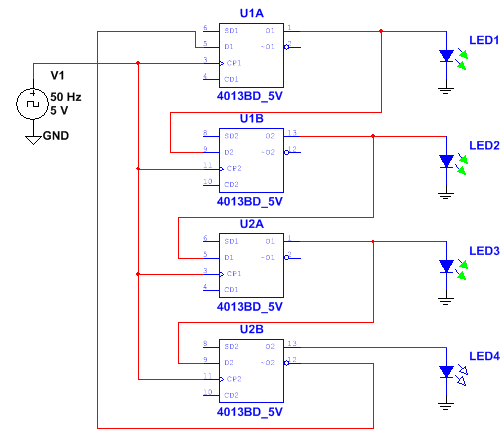 2 x klopný obvod D  CMOS 4013
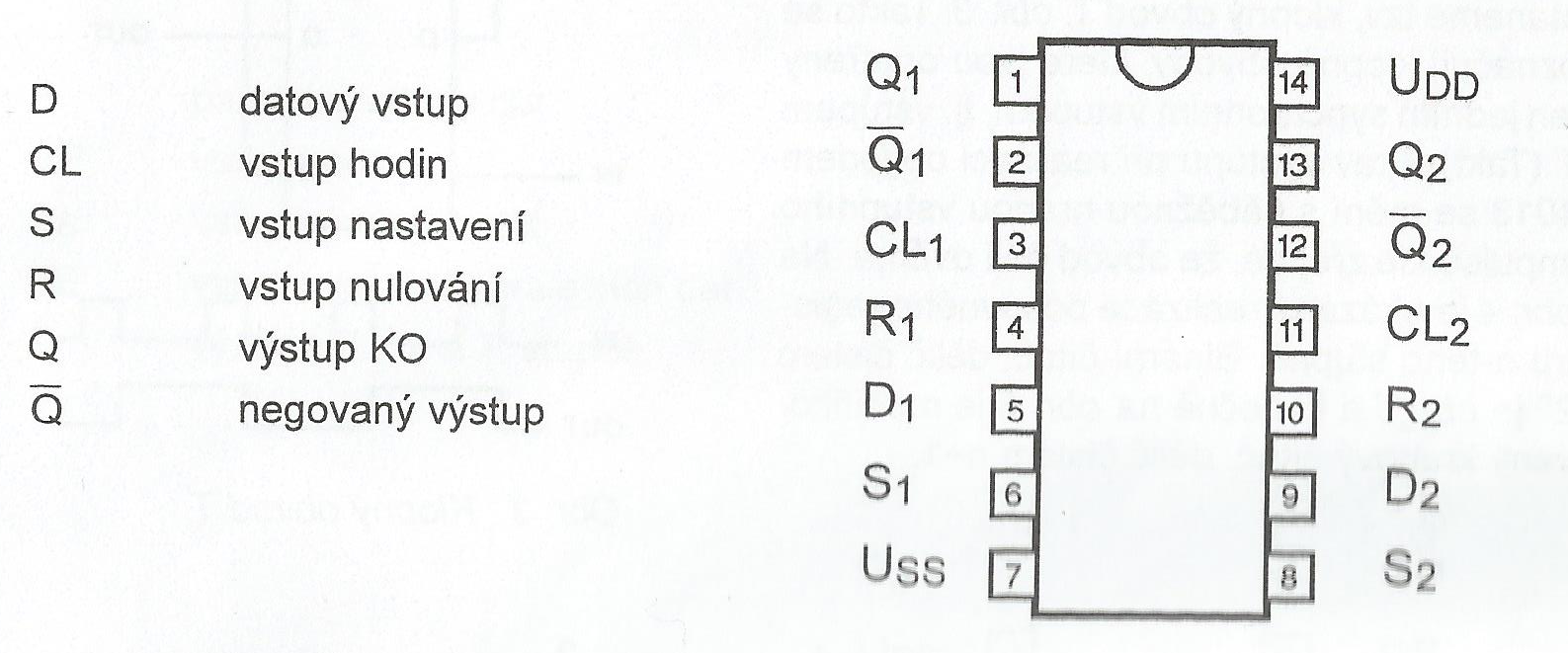 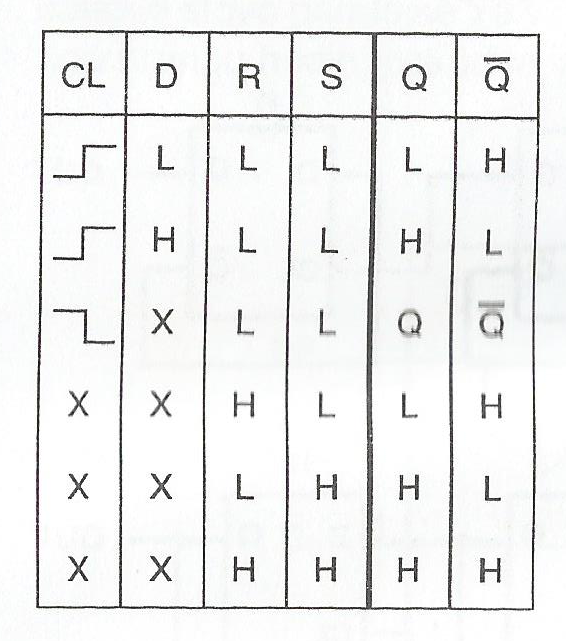 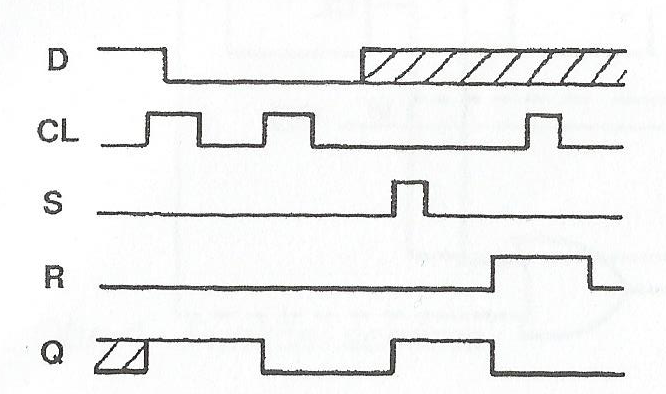 CMOS 4013
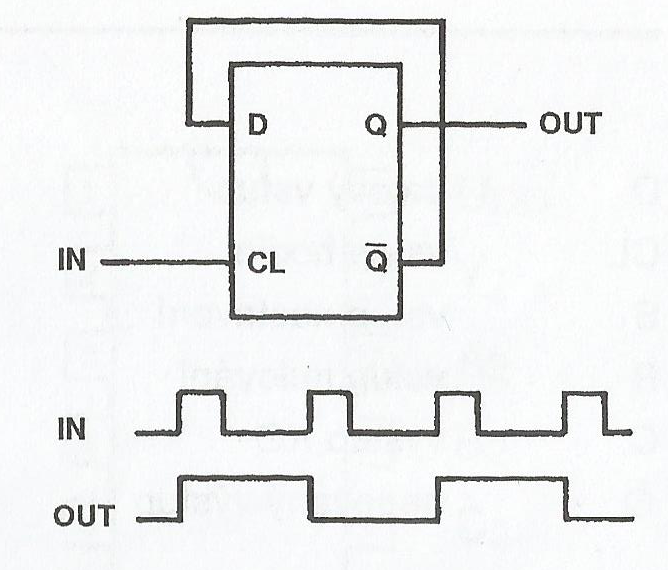 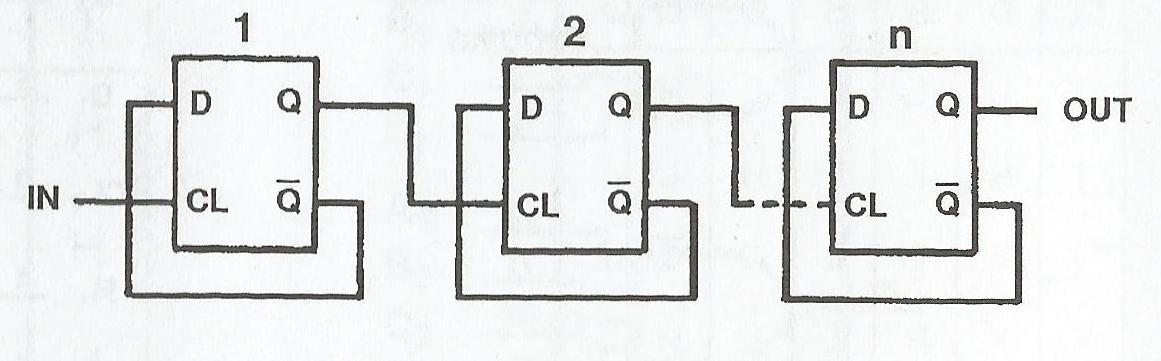 Čítač = delič frekvencie
Cieľ = pochopiť princíp deliča frekvencie
Delič frekvencie (T preklápací obvod)
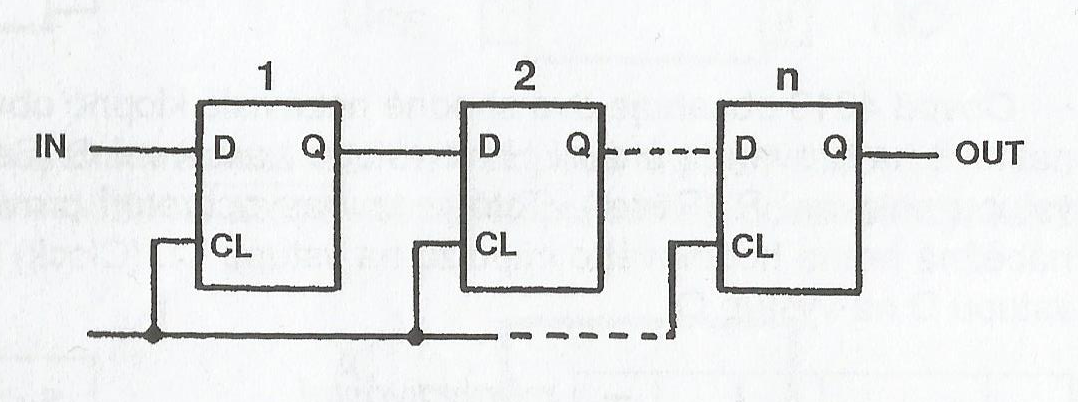 Posuvný register
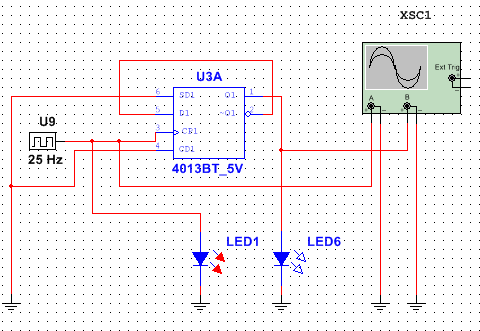 Čítač 4013 = delič kmitočtu
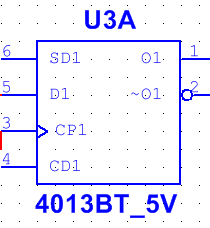 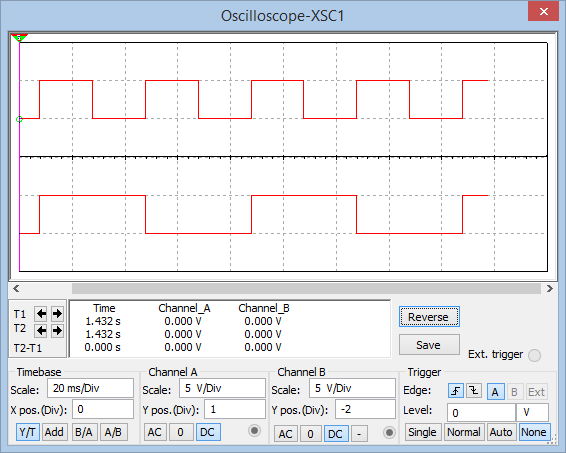 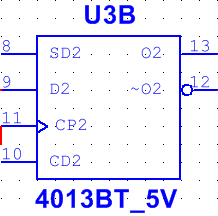 Úloha 1:
Zapojte do kontaktnej plochy, zakreslite v multisime, pomenujte obvod, porovnajte frekvencie na leddiódach pomocou osciloskopu
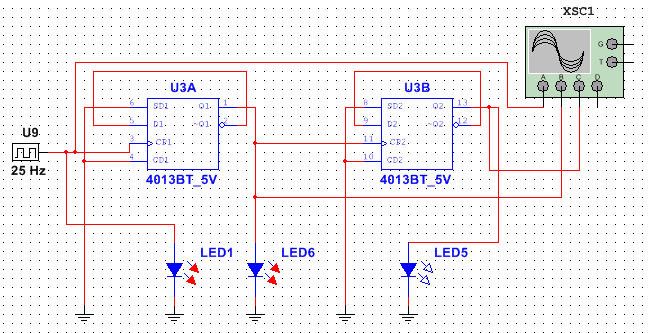 Úloha 2:
Zapojte do kontaktnej plochy, zakreslite v multisime, pomenujte zapojenie
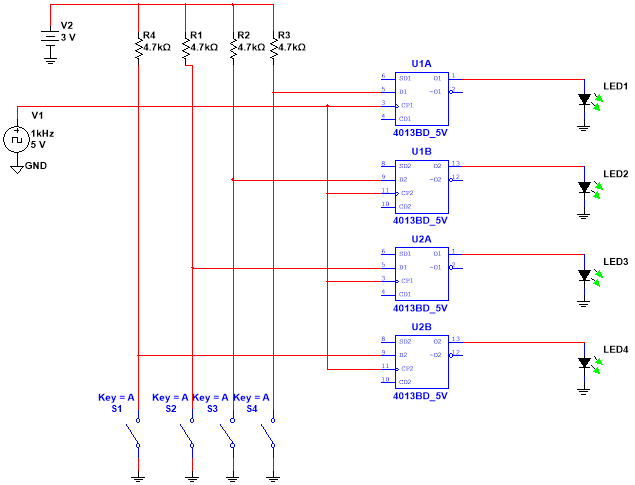 Úloha 3:
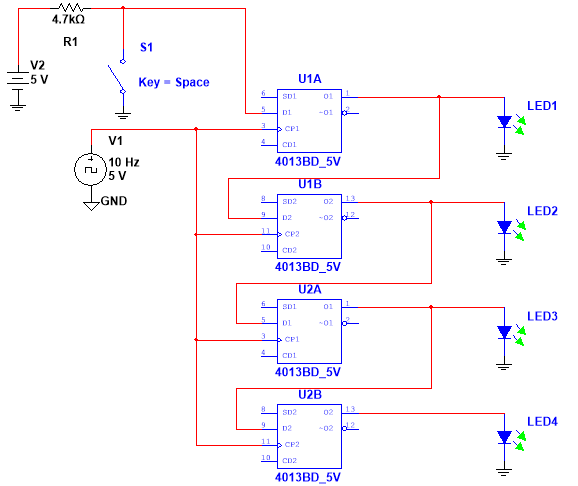 Zapojte do kontaktnej plochy, zakreslite v multisime, pomenujte obvod, porovnajte frekvencie na leddiódach pomocou osciloskopu
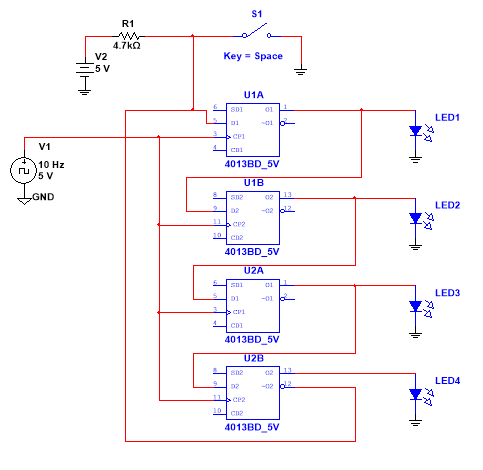 Úloha 4:
Zapojte do kontaktnej plochy, zakreslite v multisime, pomenujte obvod, porovnajte frekvencie na leddiódach pomocou osciloskopu
Úloha 5:
Zapojte do kontaktnej plochy, zakreslite v multisime, pomenujte obvod, porovnajte frekvencie na leddiódach pomocou osciloskopu
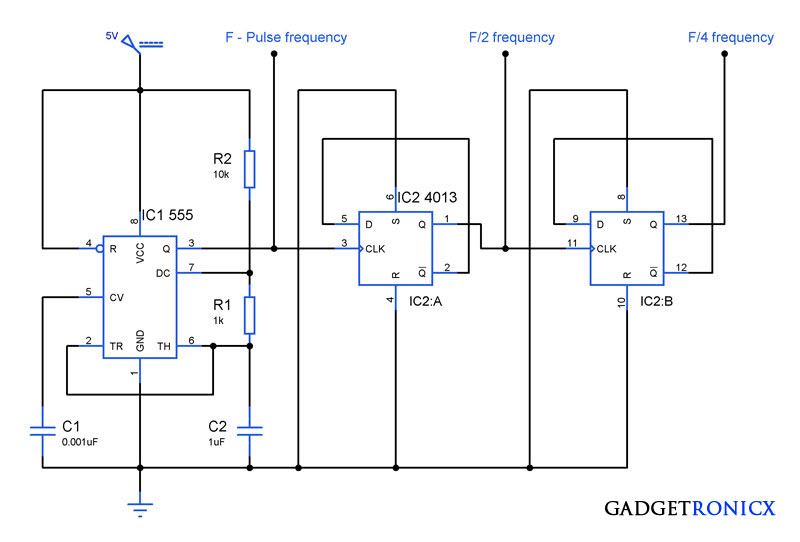 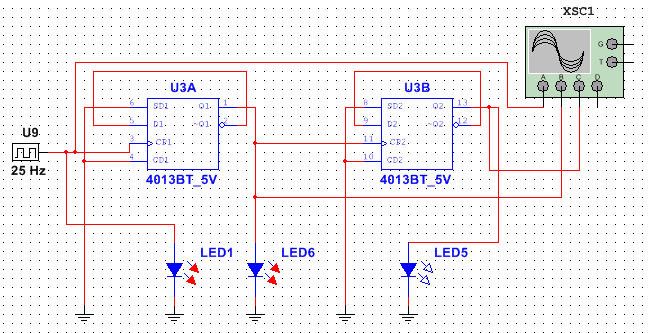 Čítač 4013 = delič kmitočtu
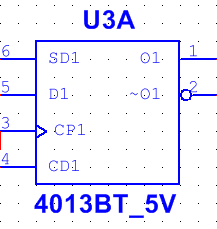 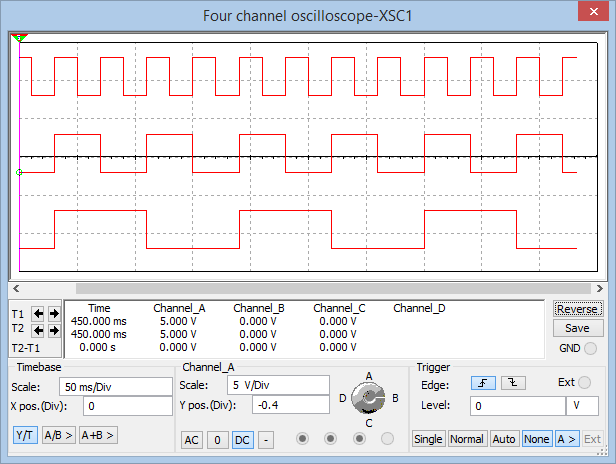 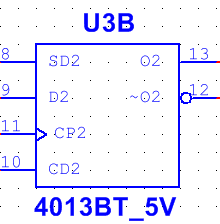 Opakovanie:
Kombinačné obvody
 Logické funkcie, možnosti zápisu
Sekvenčné obvody
Monostabilný, astabilný, bistabilný preklápací obvod
RS preklápací obvod
JK, D, T preklápací obvod
Synchrónne a asynchrónne preklápacie obvody
Registre
Čítače , synchrónne  a asynchrónne
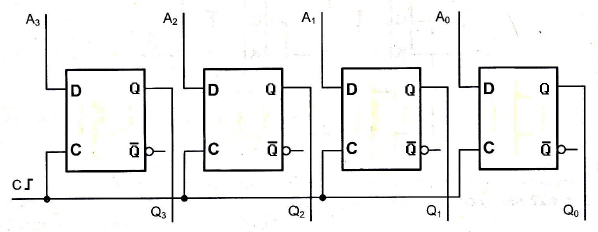 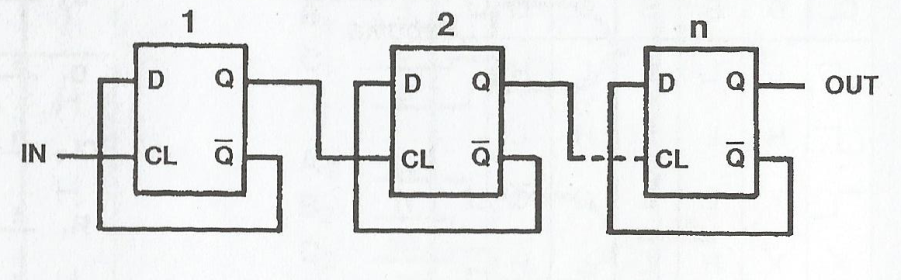 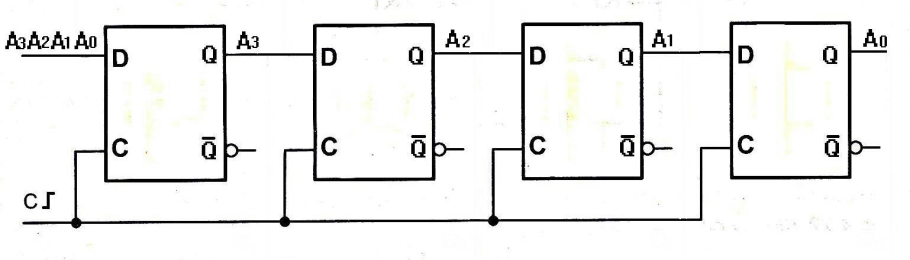 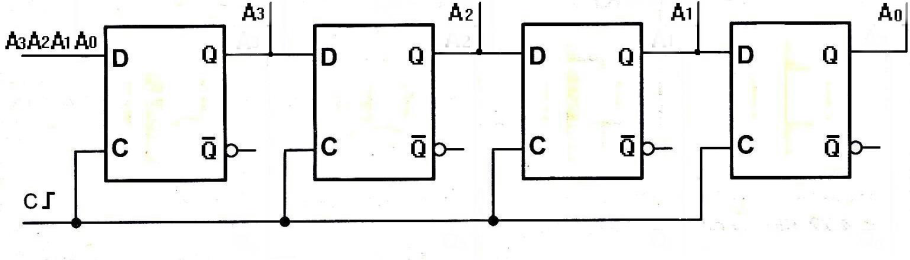 CMOS 4028 = Dekóder BCD 1/10
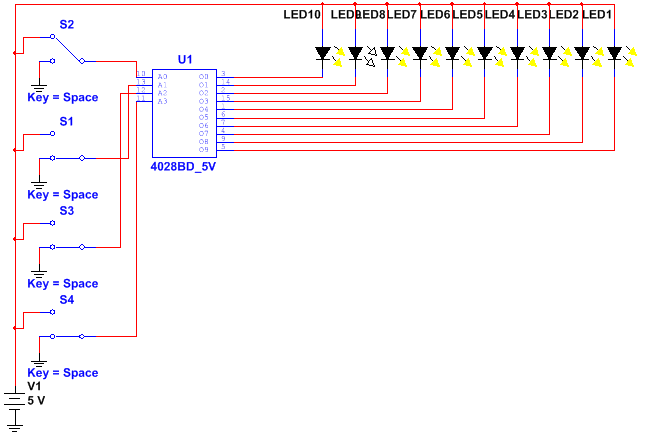 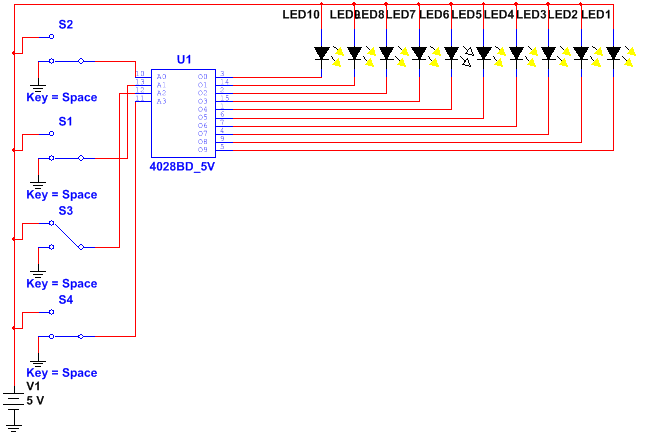 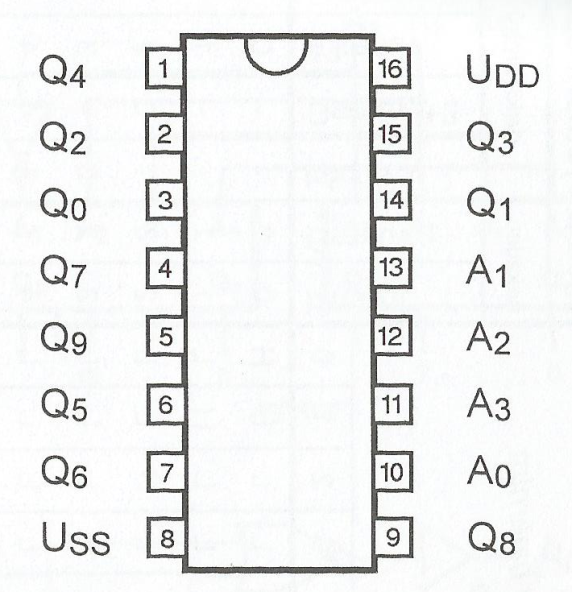 BCD dekóder 1 /5
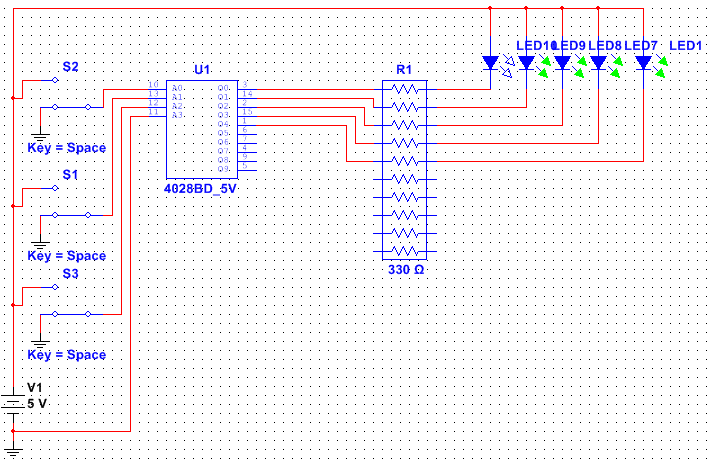 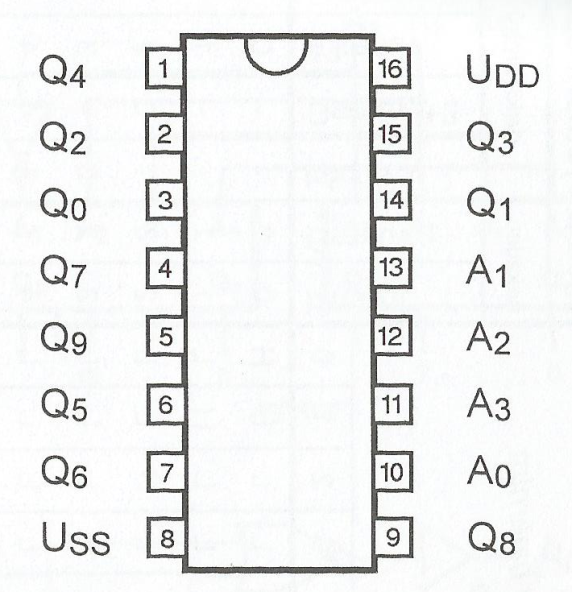 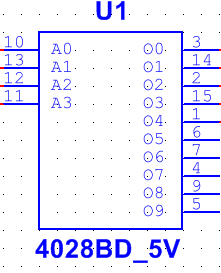 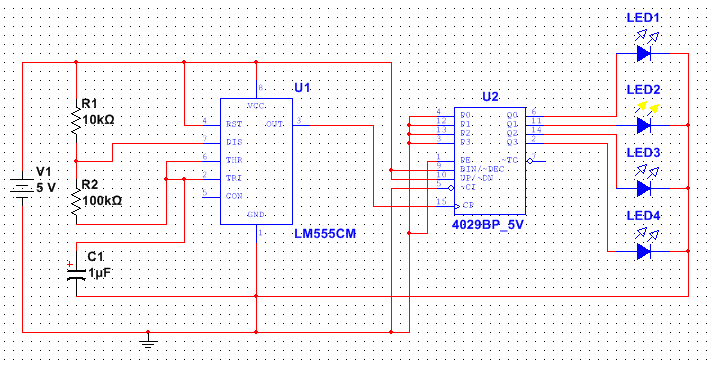 4 bitový BCD čítač
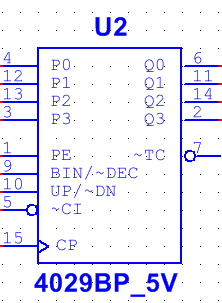 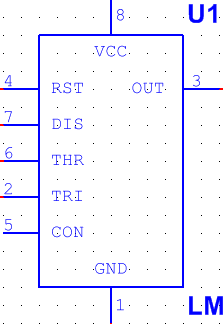 BCD dekóder CMOS 4543
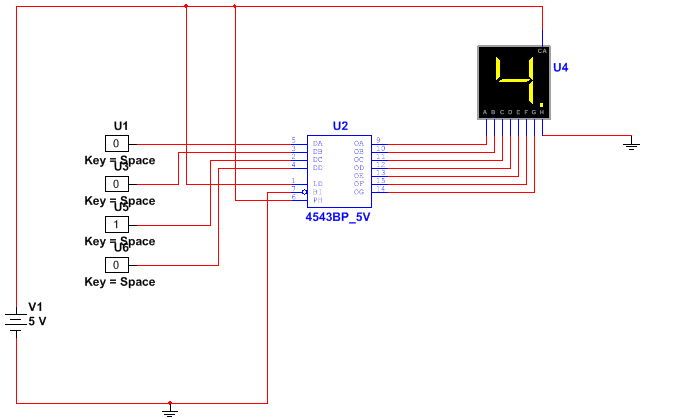 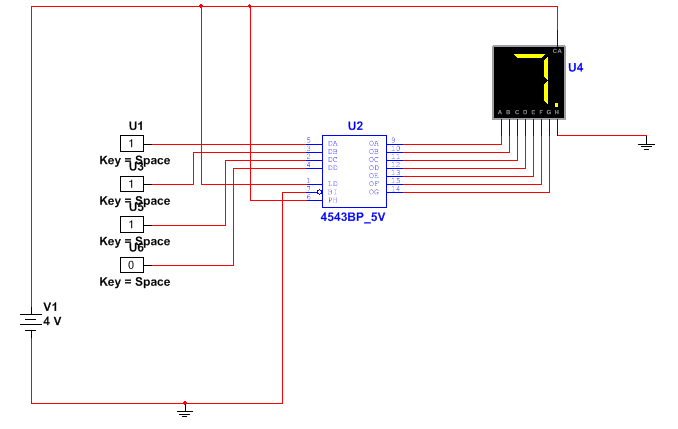 Čítač 4029, dekóder BCD 4543, 7-segmentová LED
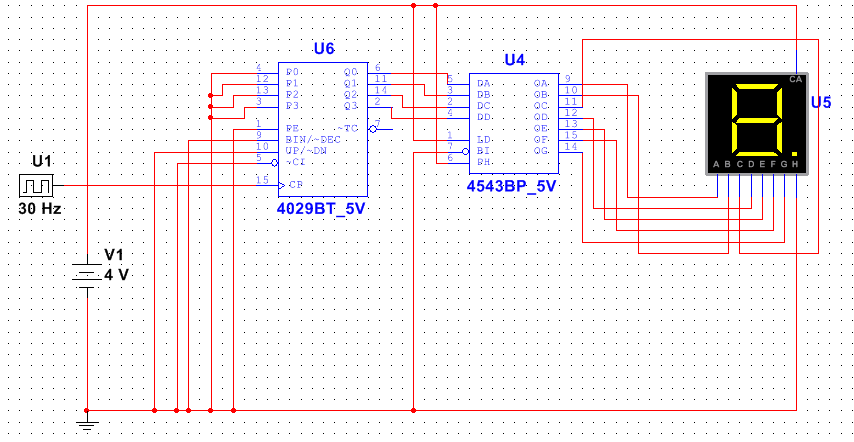 Zadanie III.
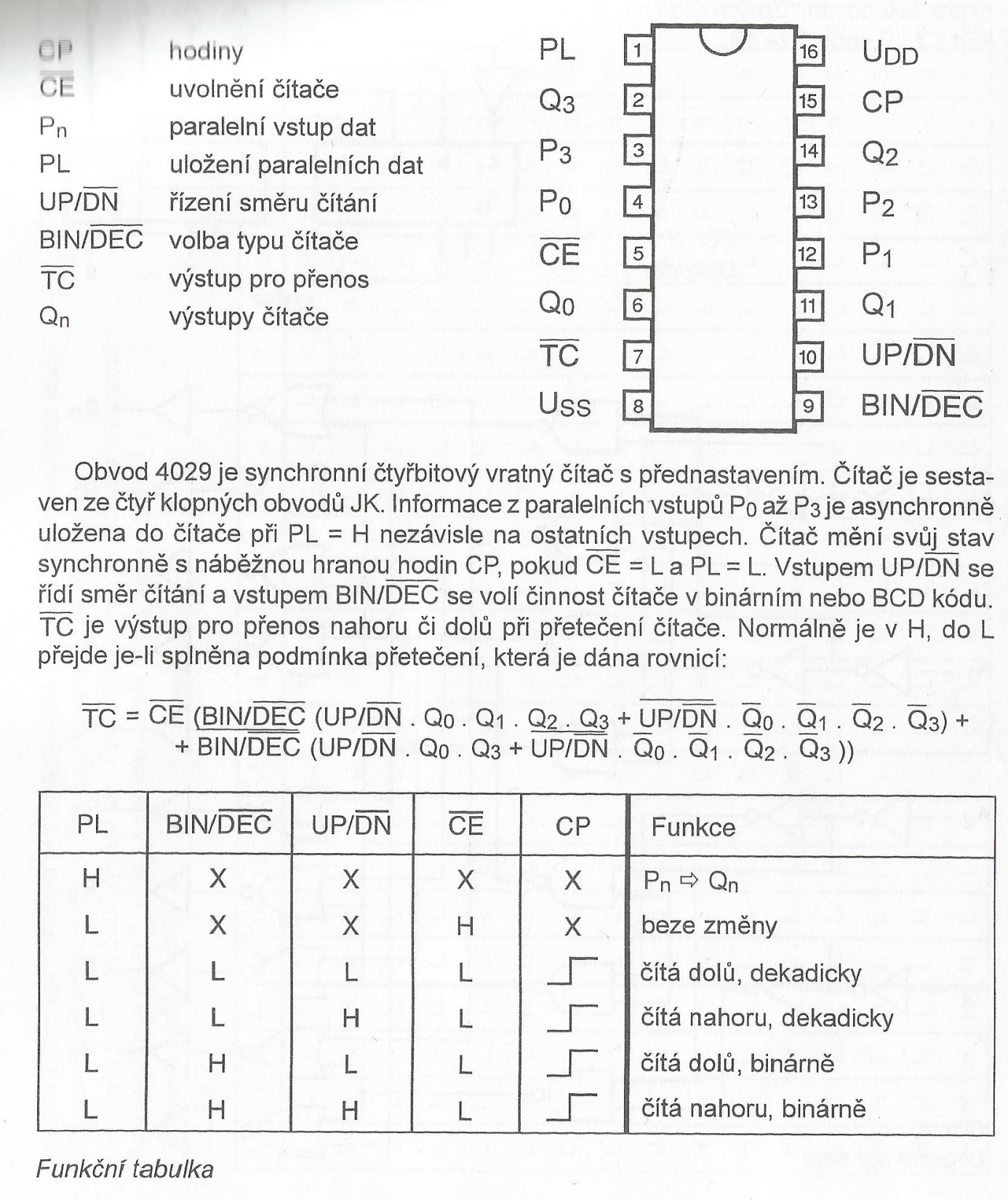 CMOS 4029
čítač
7 – segmentová LED so spoločnou anódou
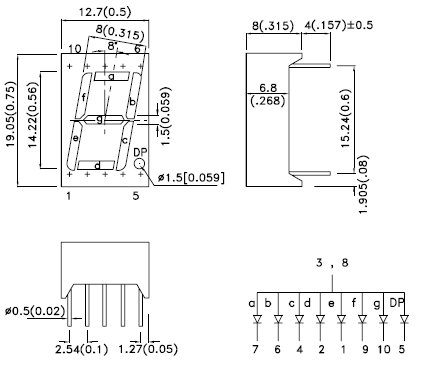 Dekóder BCD/7 seg. displej
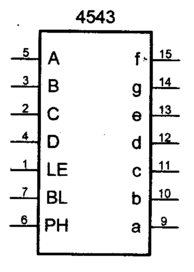 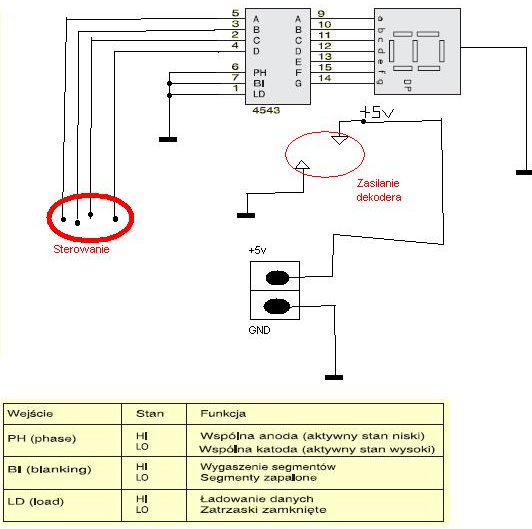 BCD dekóder 1/10
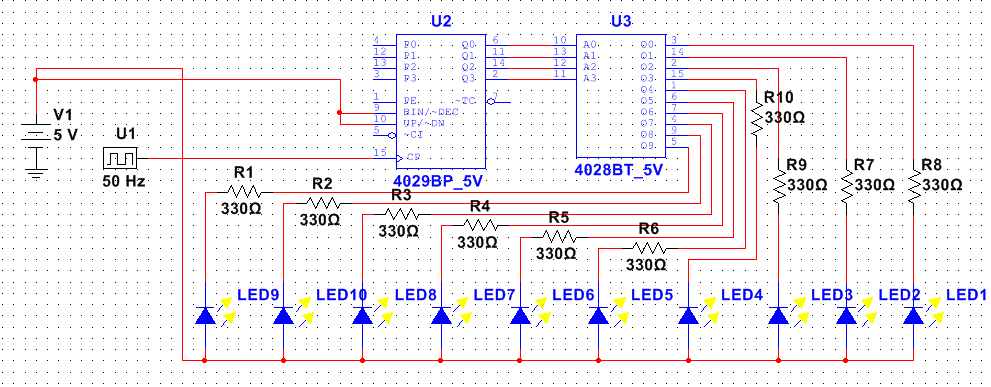 BCD dekóder 1/5
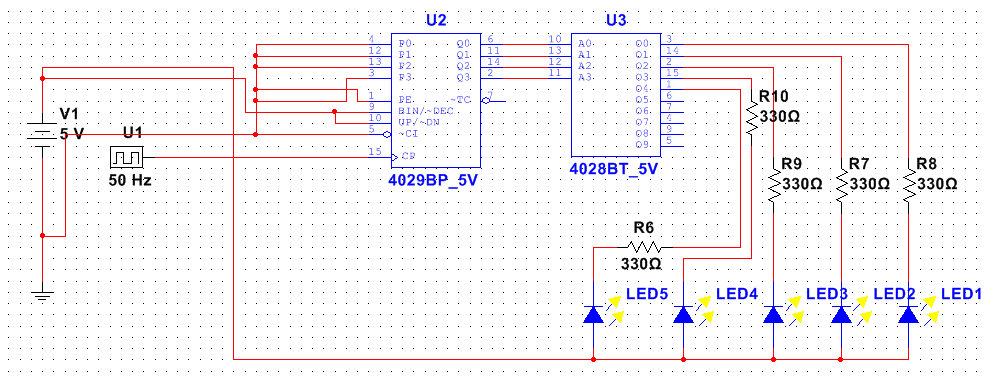 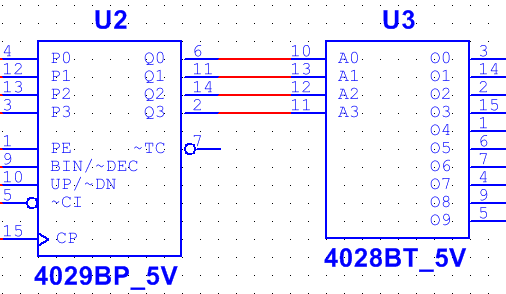 Zadanie I.
Generátor impulzov 555, čítač, BCD dekóder CMOS 4543
555 = generátor impulzov
4518 = 4bitový BCD čítač
4543 = dekóder BCD/7 segmentov
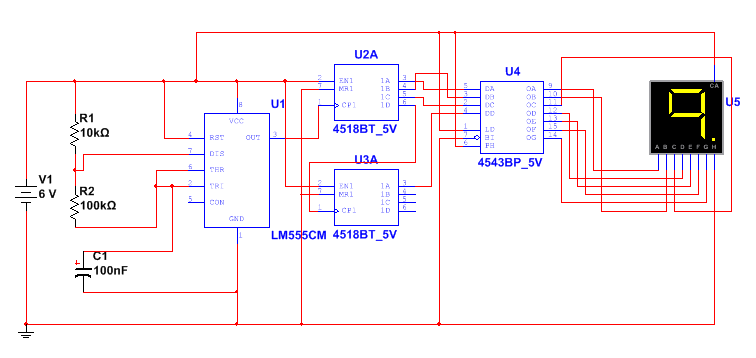 7-segmentový LED
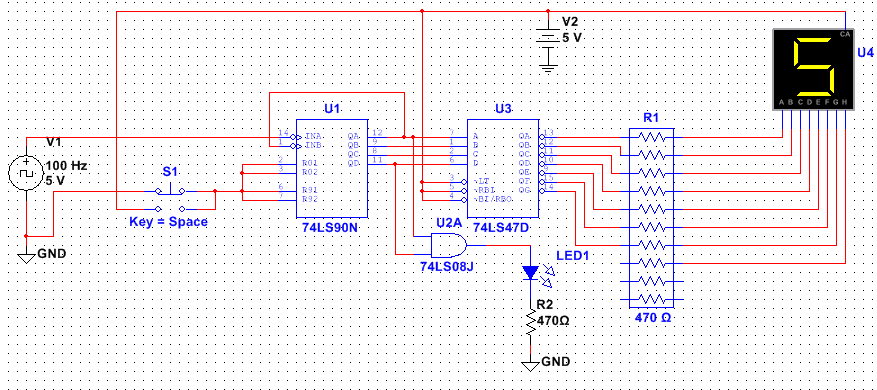 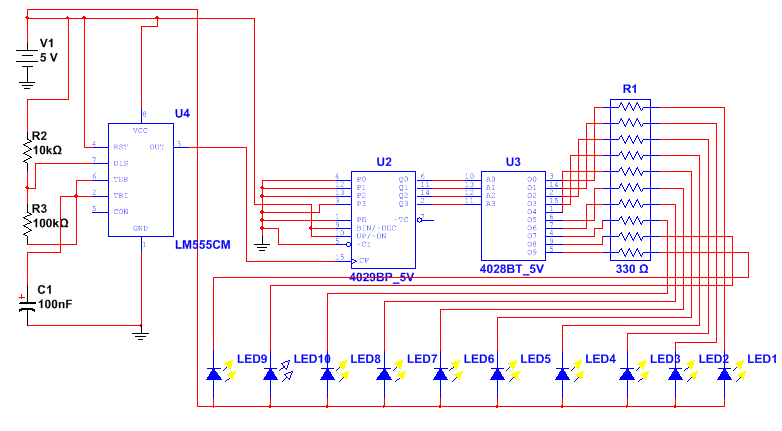 Zadanie 1
555 – generátor impulzov
4029 – čítač
4028 – dekóder BCD/1/10
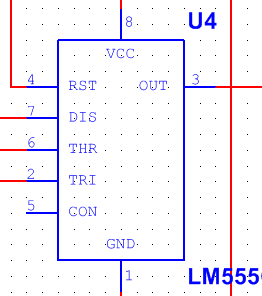 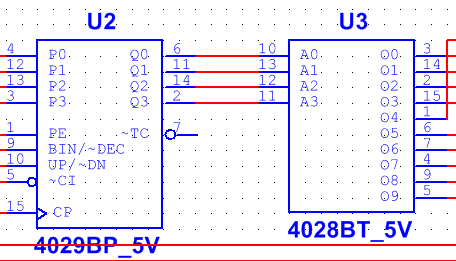 Zadanie 2
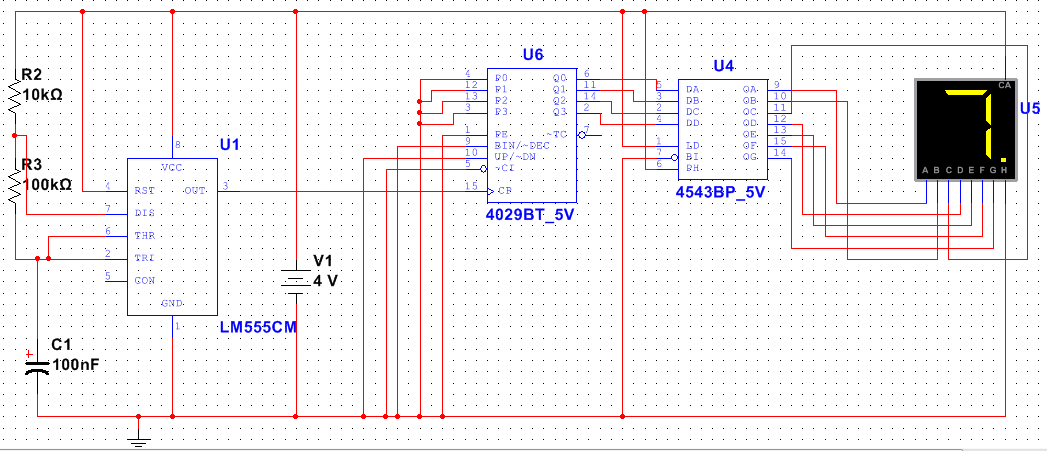 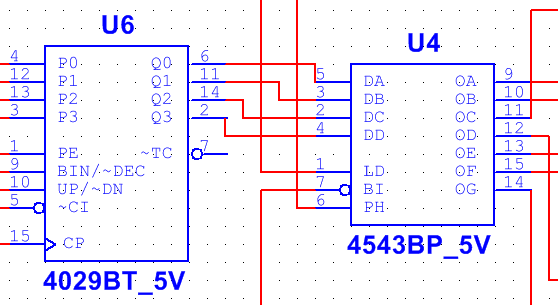 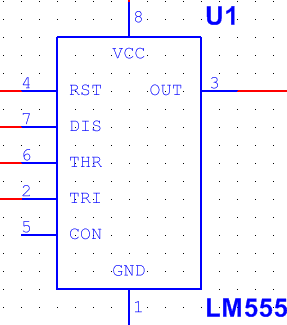 555 – generátor impulzov
4029 – čítač
4543 – dekóder 
7 seg. displej